CWO in de admiraliteit?
Controles
Wie hebben een goed?
Wie hebben een voldoende?
Wie hebben een onvoldoende?
Wie zijn gecontroleerd dit vaarseizoen?
Tot nu toe
2020-2021	Plannen aan admiraliteiten gevraagd
			14 ra’s hebben een plan ingeleverd.

Corona		Heeft gezorgd voor lange pauze 



Nu			Bezig met piramide inrichten?
Doel
Opleiders / I4 voor ondersteuning
Veel hiervan druk met de zeilschool
Landelijk niveau
Doel: meerdere I3, enkele I4
Voor nu: minstens één I3
Admiraliteits niveau
Doel: elke groep minstens één I3 en aantal I2
Voor nu: minstens één I2
Groepsniveau
Kijk ook in de omgeving wie je kunt vragen voor hulp.
Ideeën?
Piramide landelijk voor kielboot
4 opleiders
25 I4
113 I3
338 I2
Opdracht
Ga met mensen van je admiraliteit bij elkaar zitten (als er meer van je admiraliteit zijn).

Maak op een a3 papier een volgend soort schema en vul in de hokjes iets in.
Hoe ver zijn wij, instructeurs:
Wat bereikt afgelopen jaren?
Admiraliteit
Contactpersoon
CWO
Wat wil je volgend jaar bereiken?
Hoeveel instructeurs +/-
Vragen
Gegevens uit SOL
Cijfers vanuit SOL op de volgende dia's
Klopt niet helemaal

Vrijwilligers die actief zijn bij verschillende admiraliteiten zijn nu maar één keer meegeteld

Vrijwilligers die actief zijn voor een landelijk team kunnen daar nu bij staan.

Voor een volgende keer kijken we naar accurate cijfers per admiraliteit. Kijk ook vooral zelf in SOL of er misschien nog instructeurs bij groepen zitten.
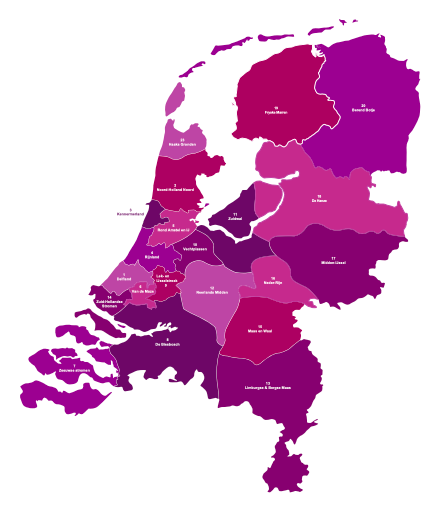 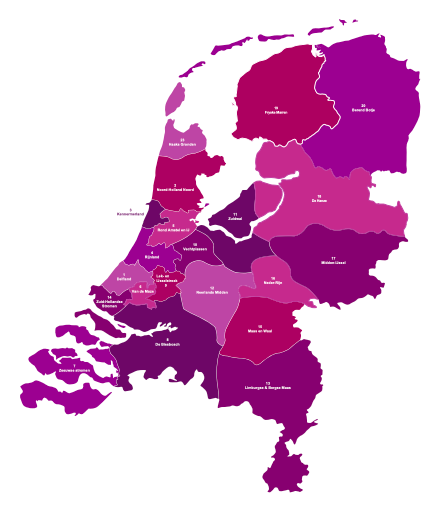 CWO in de praktijk
Positieve verhalen?
Planning
25 november: 
CWO symposium
Meld je hiervoor aan (info op www.cwo.nl)

Eind 2023/ begin 2024: 
Overgang naar www.watersportdiploma.nl
Vragen?